Using Citizen Science, Education and Community Involvement – to Preserve, Protect and Restore the Unique Springs and Wetlands of the Southwest
Jeff Depew
Professor Emeritus, Webster University
                 International Campus, St. Louis Missouri

Educator and researcher for over 40 years

Restoration Ecology since the groundbreaking 1988 conference ‘Restoring the Earth’ 
 
Citizen Science Researcher and Educator since 1991

Professional Wetland Scientist since 1995.

Assisted in development of Missouri Stream Team, 1988

Field Research involving Bats, Caves, Springs 1998-2015

Researching Climate Change since  1998

EarthDesigns, llc   Restoration Ecology, Natural Area Creation and Preservation, Consulting       1976
Jeff Depew
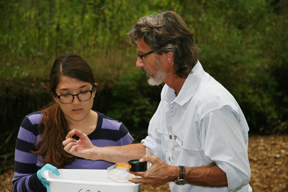 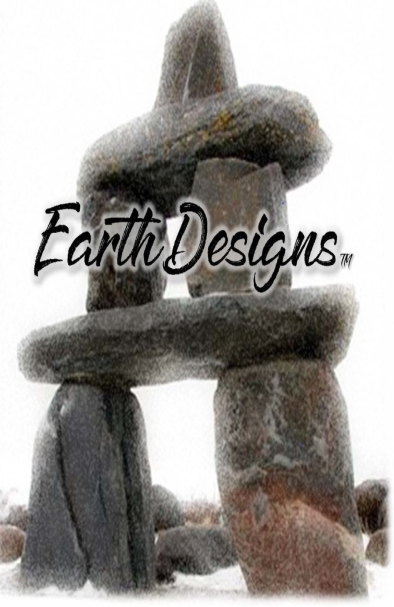 EarthDesigns, LLC, :  consulting, education, research and practice     since 1976   (www.earthdesigns.com) 

Institute for Applied Ecology:   environmental education and Summer ‘Forest Bound’ program      (www.iae.com)

Santa Fe Botanical Garden:  outdoor education courses at Leonora Curtin Wetland Preserve and horticultural education        (www.santafebotanicalgarden.org)
 
Santa Fe Community College:   teaching ‘Wetland Ecology’ and ‘Global Climate Change’    (www.sfcc.edu/continuing-education-schedule/ )

Regional Xeriscape/Landscape Architects and Designers;    consulting and collaboration

Regional Schools and Community centers:   creating ‘natural areas’,  consulting for ‘out of the classroom’  activities and education
Current Collaborations
Today’s Topics
Making Connections/ ’connecting the dots’:  
       Science communicates with the public……

Citizen Science is a ‘vehicle’ for science (and scientists)    
       to reach the public and  youth…..

Community involvement and interaction with
                                                        research…..

Restoration Ecology and Science, as a source of 
      education and citizen science research opportunities..

Springs, Marshes and Seeps  ARE  wetlands….

Restoration Ecology as a source of education and 
      citizen science research opportunities…..
“Postage Stamp Habitats” /    “Migratory Waystations”….

Education :      “Out of the four walls”…..
Preparing for our collective future…..
Advocacy……
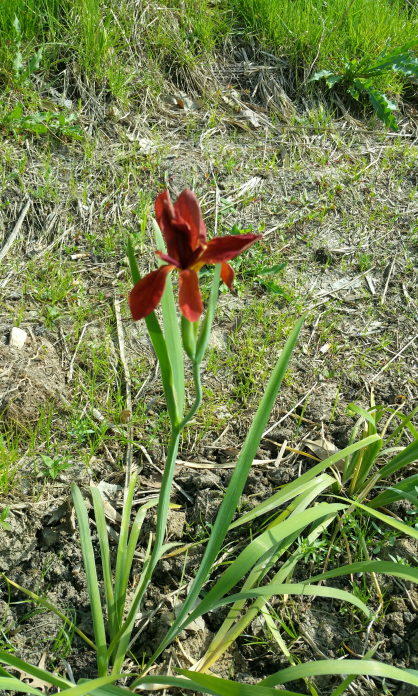 Like-minded
Businesses
“Friends of”
Organizations
Schools: 
  - Grade
  - Middle
  - H.S.
Community
Foundations
Churches,
Synagogue
State and Government :     -F&W  -BLM   -Forestry  -Wildlife
Professional
Individuals,
Consultants,
Advisors
Swales, Wash
Arroyo
Natural Areas,  Wetlands,Streams
PROJECT
Caves
Plant Nurseries,
Seed Producers
Acequias
Springs
Botanical Gardens
Bioretention areas
Master Gardeners
Tribal  consultants
Garden Clubs,
Native Plant Societies
Colleges,
University: 
Biology Department
Watershed Organizations
Environmental Organizations
Step 1: Identify project- what will it be used for?
The Question.
historical descriptions.
Examine historical and recent photographs and verbal histories.
Assess scope of project idea and its ramifications.
Step 2: Background information/data. Assess current conditions
quality of available data? determine extent of field surveys required.
Determine sites to be surveyed.
i.d scientists/expert that would benefit from the data and collaboration.
Step 3: assemble scientist(s), experts, 
Community members, organizations
Prepare inventory ‘tool’ and methods.
Develop ‘advisory panel’.
Public meetings, presentations, collaborations and connections.
a) Maintain connection with scientists and advisory panel
Step 4: begin project
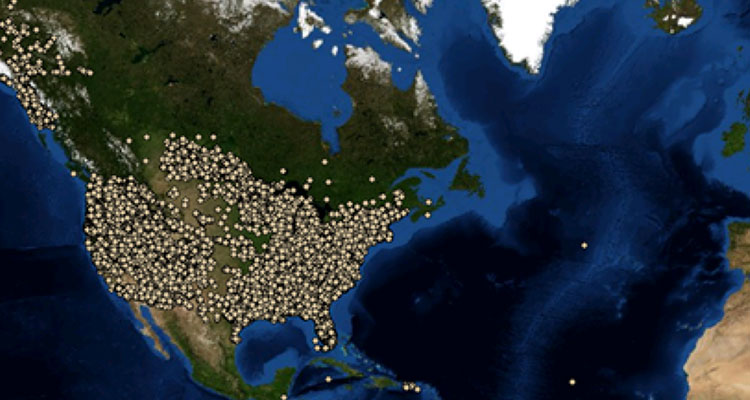 * Why is it important?

                     * How is it used?
                       
                       * What do you do with all                			           that data??

                       * Collaborations with …………


* The essence of ‘out of the 4 walls thinking and education’ – ‘Experiential Education’

* Collaboration with schools, organizations, individuals …and research scientists around the country and the world
(www.citizenscience.org)
Citizen ScienceAssociation
Several Citizen Science Organizations
Cornel Lab of Ornithology (www.birds.cornell.edu)

Nature’s Notebook  -  National Phenology Network  (www.usanpn.org/natures_notebook) 

NestWatch (www.nestwatch.org)

MonarchWatch (www.monarchwatch.org) 

BumbleBeeWatch (www.bumblebeewatch.org)

Project Budburst (www.budburst.org)

Habitat Network (www.yardmap.org)

Pond Watch (www.pondwatch.org) 

Xerces Society Migratory dragonfly partnership (www.migratorydragonflypartnership.org)
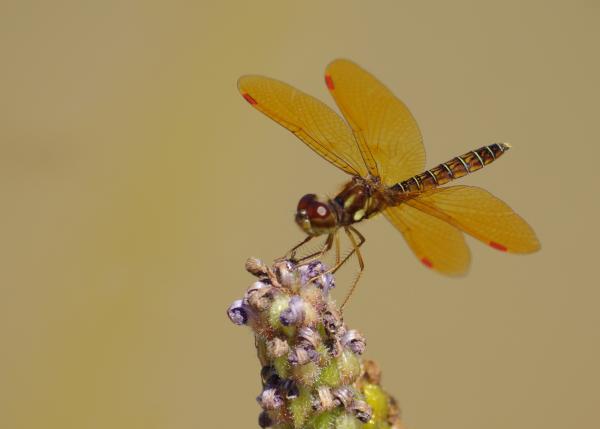 Early Detection and Distribution Mapping System (for invasive species)    (https://www.eddmaps.org) 

Reporting Invasive Species across US and Canada  (https://bugwoodcloud.org) 

Finding Science projects:  (https://scistarter.com) 

International Naturalist – Nature Observations: (https://www.inaturalist.org) 

National Geographic Society :  (https://www.nationalgeographic.org)  “The Great Nature Project’  and   ‘ FieldScope’

The Scientific American:  Connecting researchers and the public  (https://www.scientificamerican.com) :    ‘The Plastic Tide’;    ‘Michigan Herp Atlas’;      ‘Plants of Concern’;    ‘Weather-IT’ …….

Bat Detective- researching Pipistrels around the world  (https://www.batdetective.org) 

The Wonder of Fireflies- FireflyWatch:  (https://legacy.mos.org/fireflywatch)
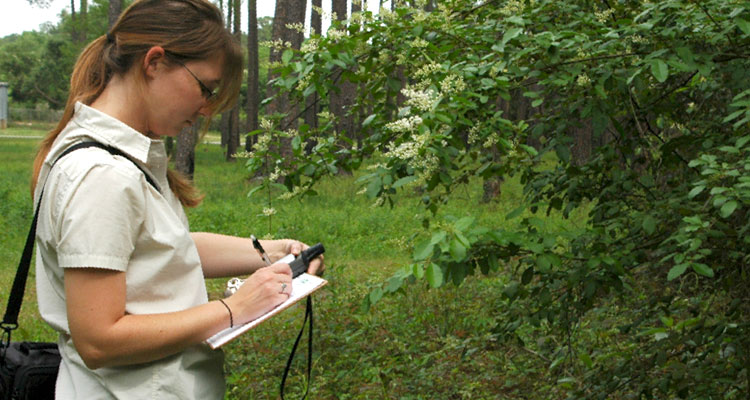 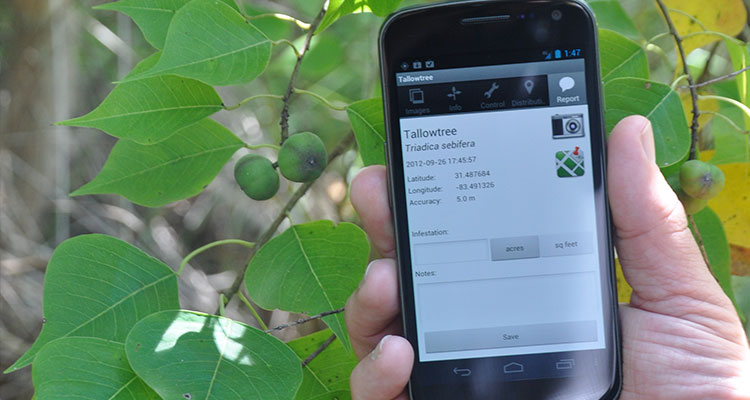 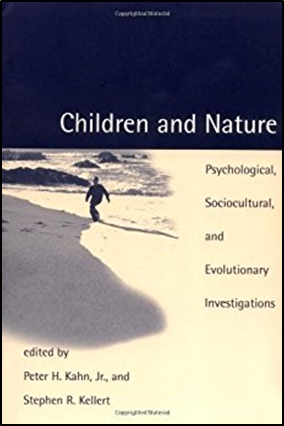 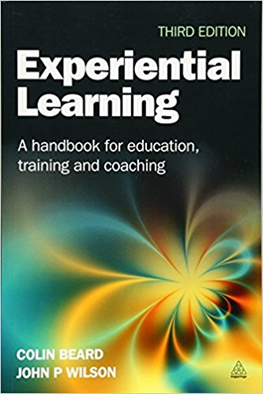 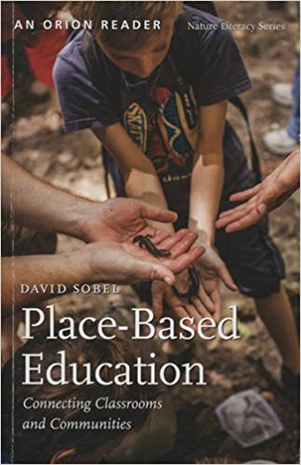 Education, Curriculum and Citizen Science Resource Books
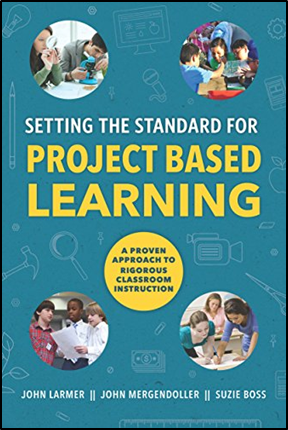 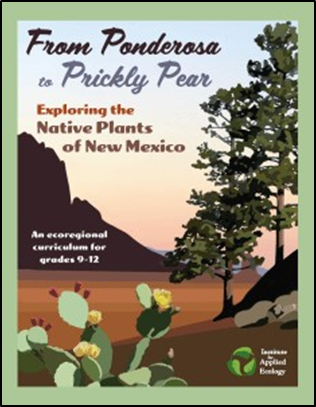 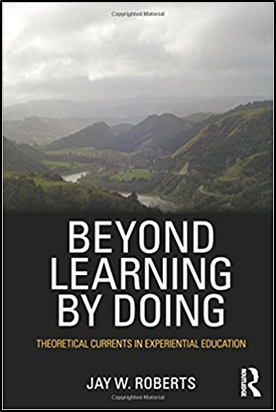 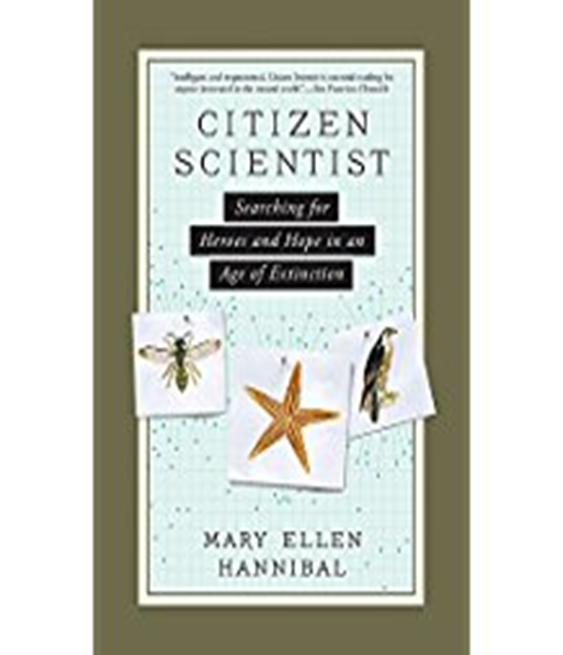 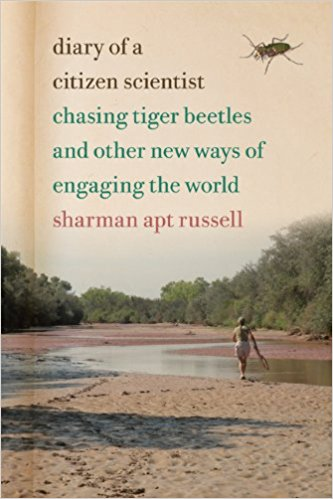 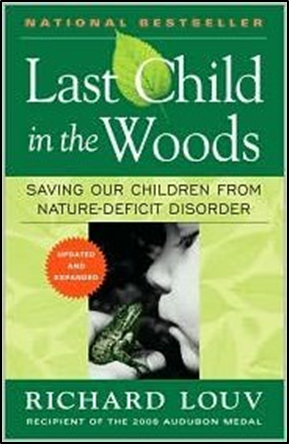 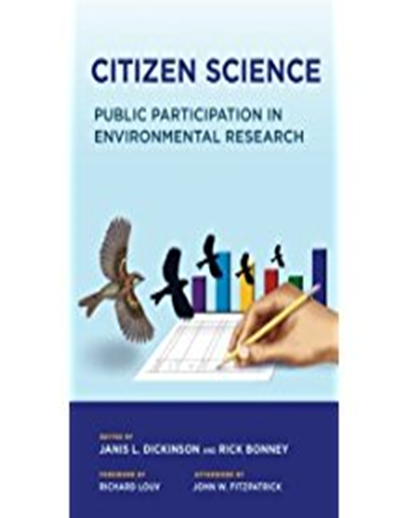 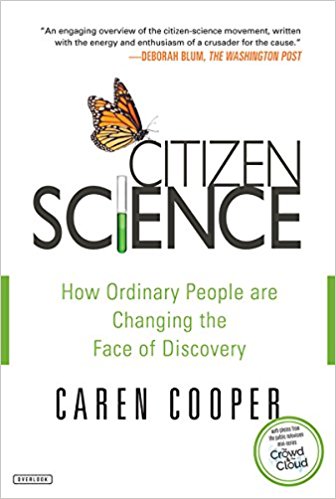 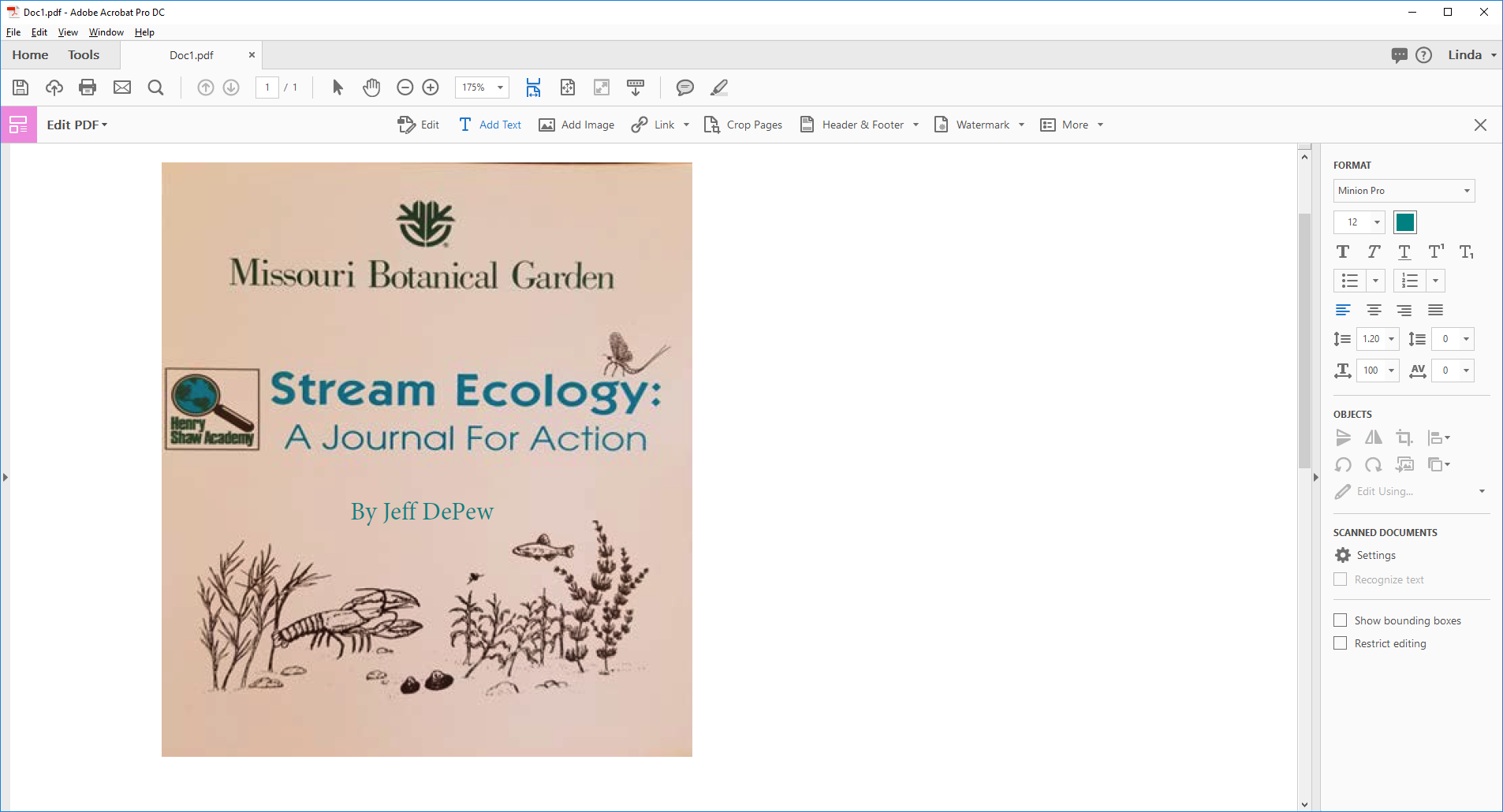 Aq
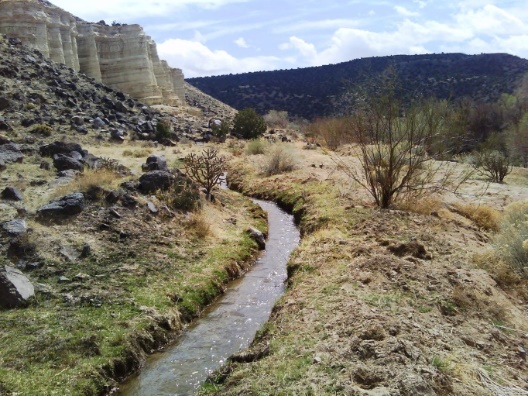 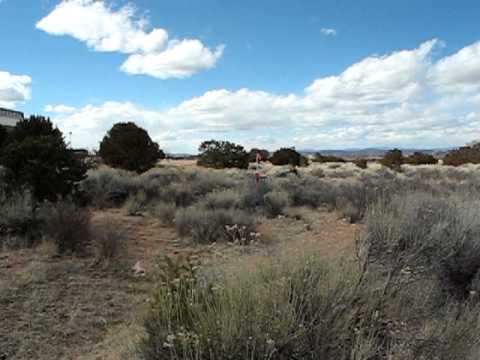 Southwest Ecoregion:Acequias, Swales, Arroyos, Cienegas, Streams, Springs, Vernal ‘ponds’ ….and Bioretention Ponds
Acequia
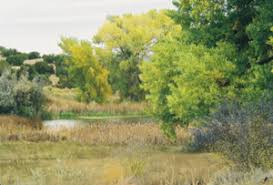 Arroyo Chamisos - Santa Fe
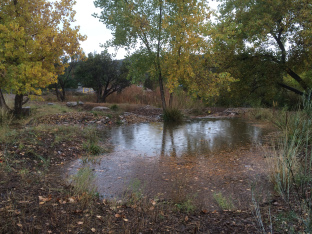 Leonora Curtin Cienega
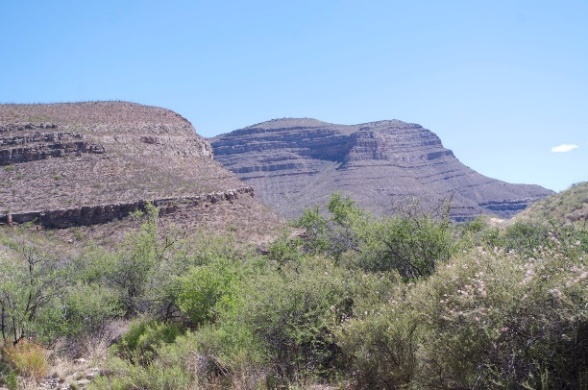 Stormwater - Querencia Green
Hembrillo Canyon Swale
*Water catchment; bioretention ponds and wetland areas become ‘natural areas’ for education, community and  increased biodiversity

*Adapted acequias to hold more native plants – sharing biodiversity

*Riparian areas that are undergoing streambank stabilization , restoration and monitoring

*Short grass prairies that are being protected,     reseeded and restored
*Arroyos and revetments that are going through communities
*Roadside areas where seed collection is taking place
*Springs that are identified, monitored, preserved and protected

*Caves and cave systems that are being monitored for biodiversity

*Cienegas that are undergoing restored water tables and increased biodiversity
Restoration and Preservation of habitats: Opportunities for collaboration – Research, Education, Citizen Science and community involvement
‘Postage Stamp Habitats’‘Migratory Waystations’
ESSENTIAL INGREDIENTS:

Water that is slowed down, held or pooled

Native plants (specific to habitat, ecoregion and zone) protected, seeded or planted
                                                    
Wind breaks and perches for birds and wildlife- preserved/protected or created

Old growth trees , or simulated, for nesting and protection (existing snags, deadfall, birdhouses, decayed logs, etc)

Protection and monitoring of water quality
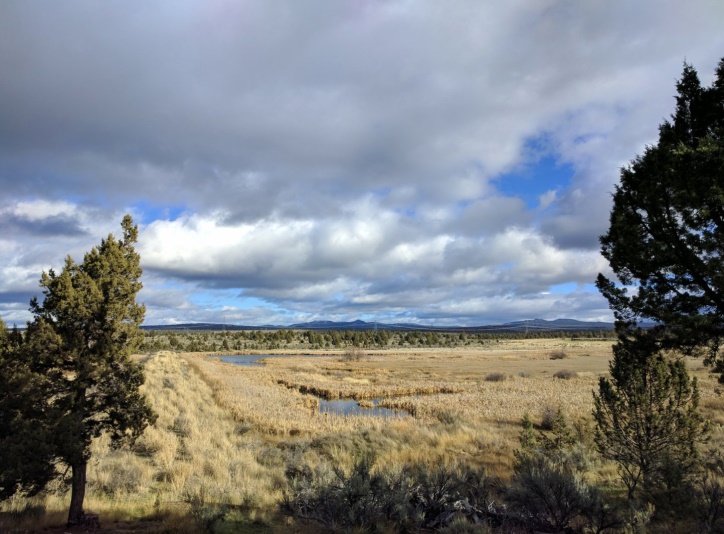 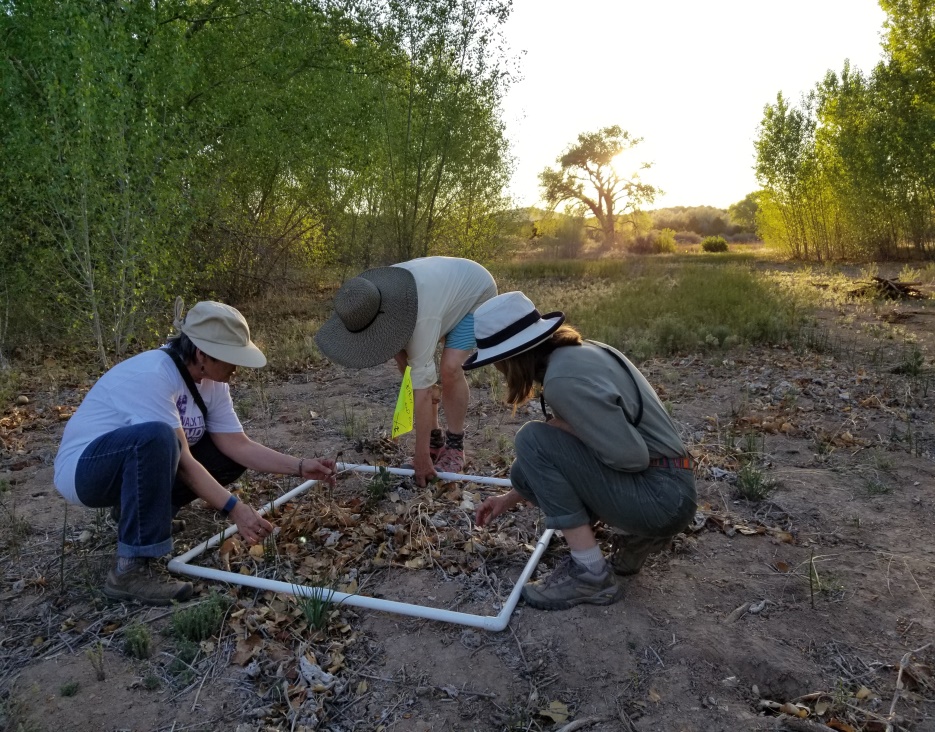 Research Opportunities
Pre and Post habitat restoration and/or ‘natural area’ creation – sampling, characterization, monitoring through quadrat sampling and transect studies, photographic monitoring, oral histories, inventory tools

Consistent monitoring of habitats, species, water quality and flow, restored areas, health

Using Citizen Science programs to collaborate, collect data and analyze data of different sites in different habitats and ecoregions
Examples of research and education:Bioretention Pond, Vernal pools, Springs, Wetlands
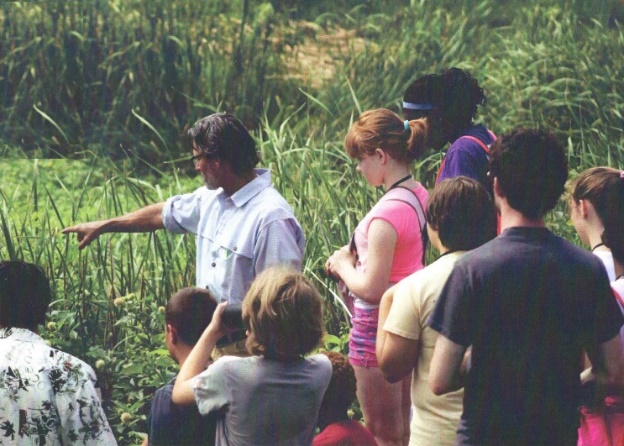 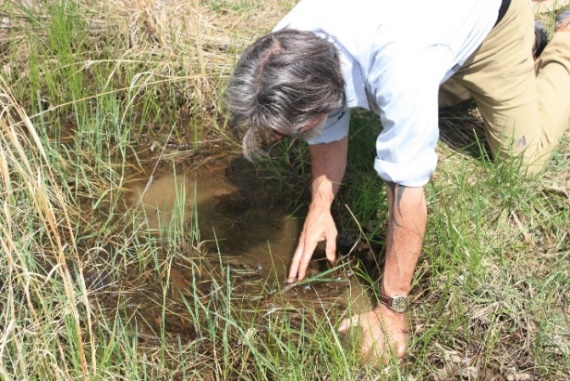 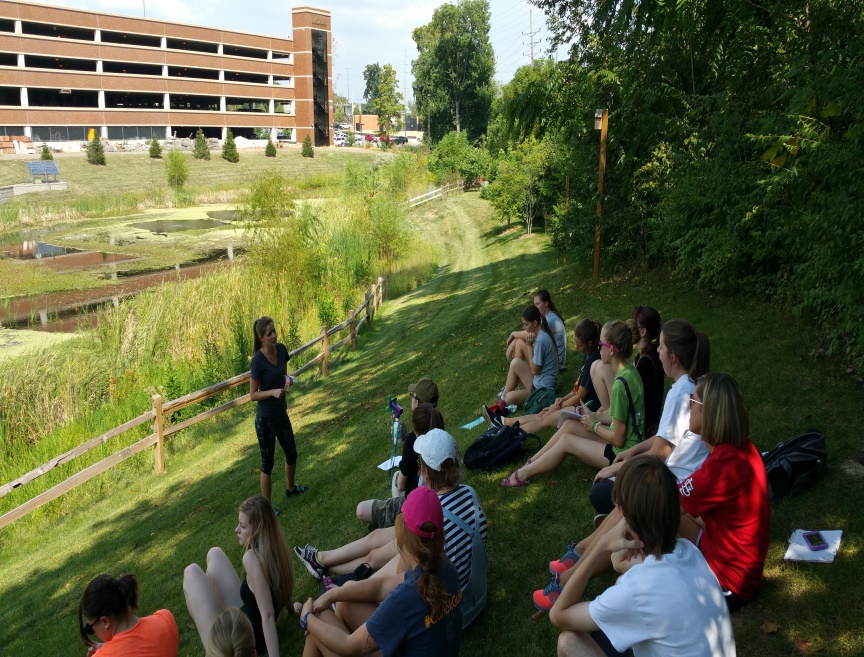 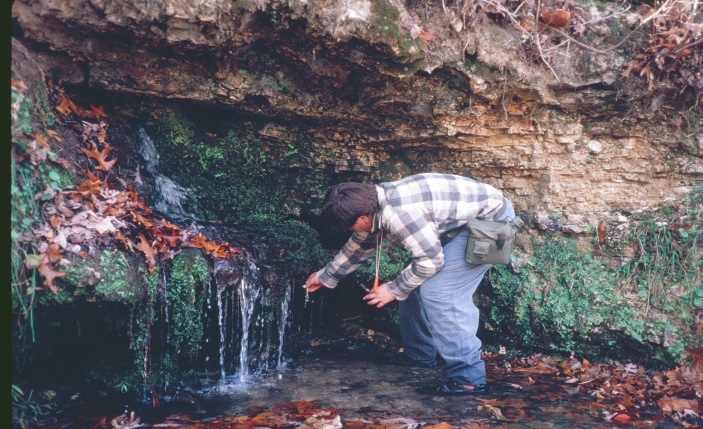 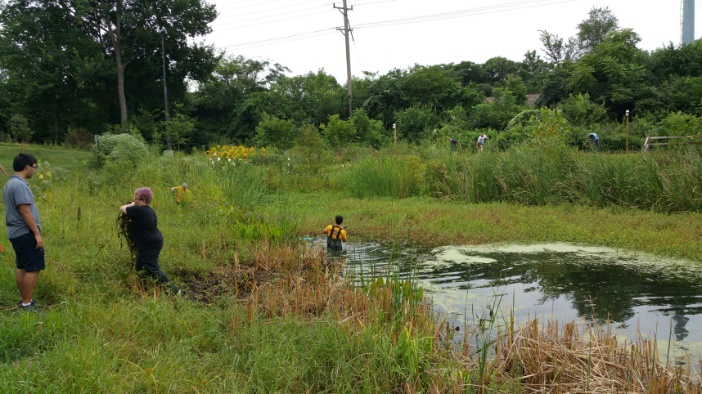 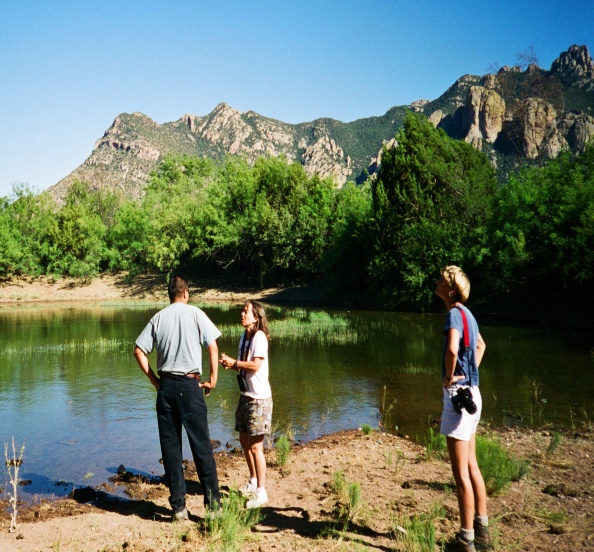 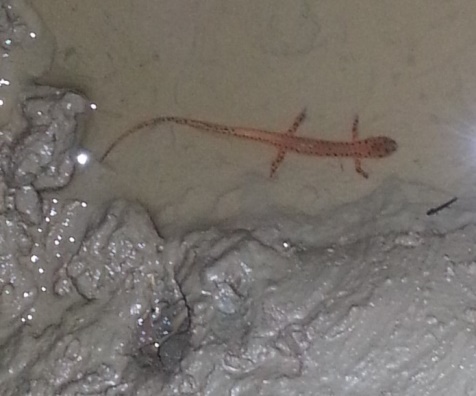 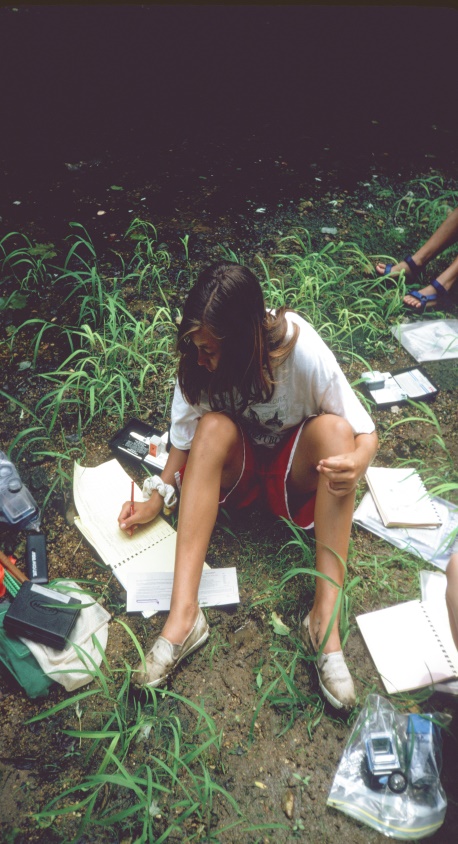 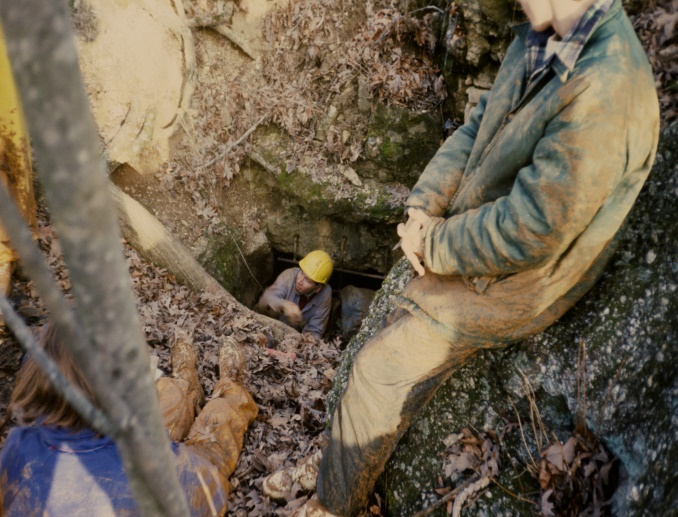 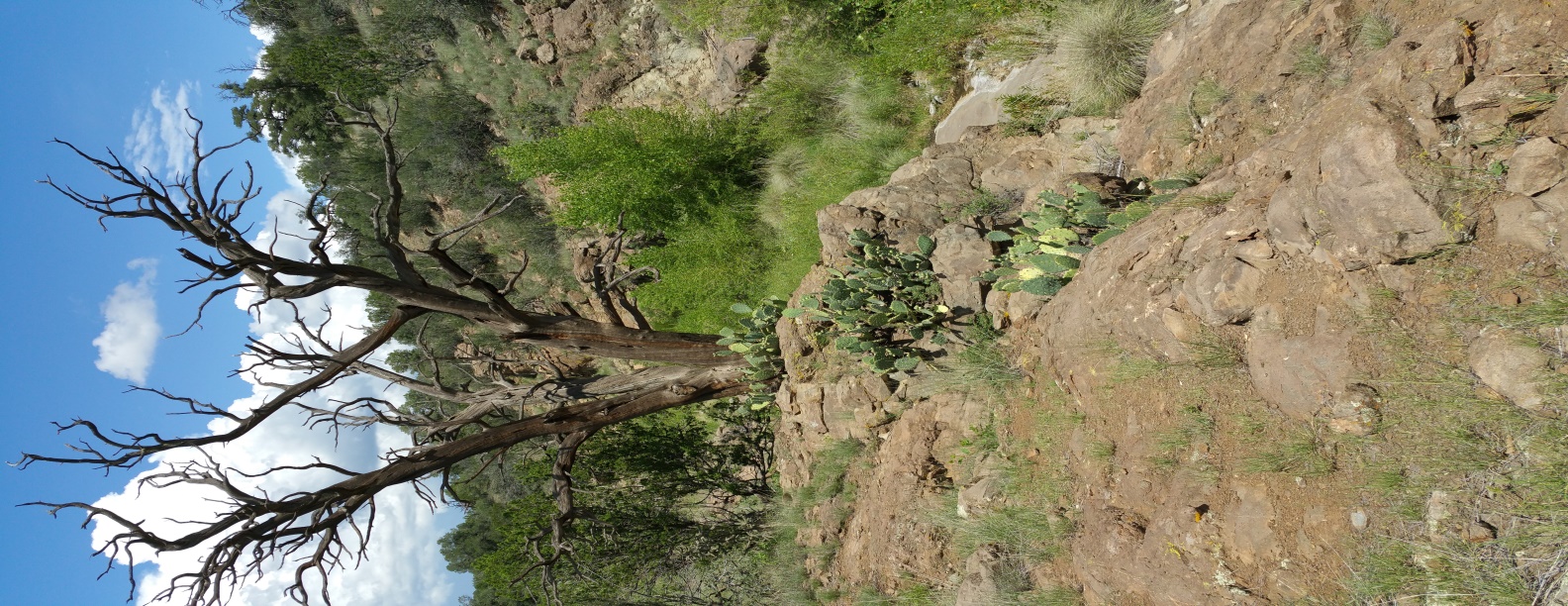 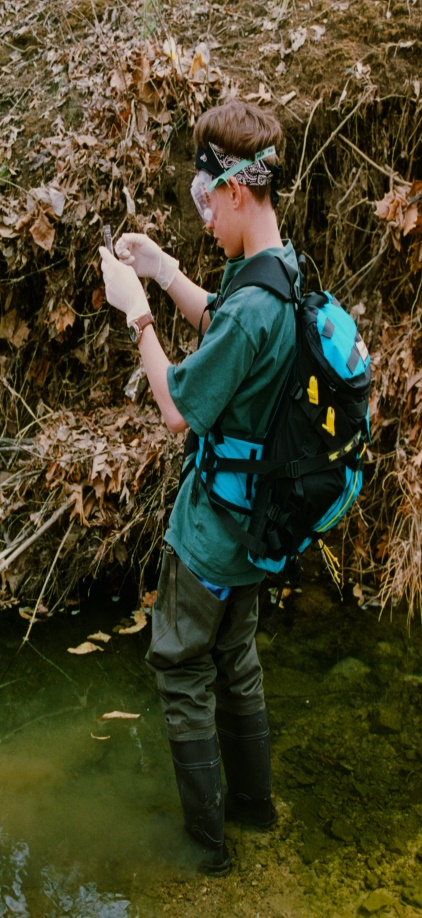 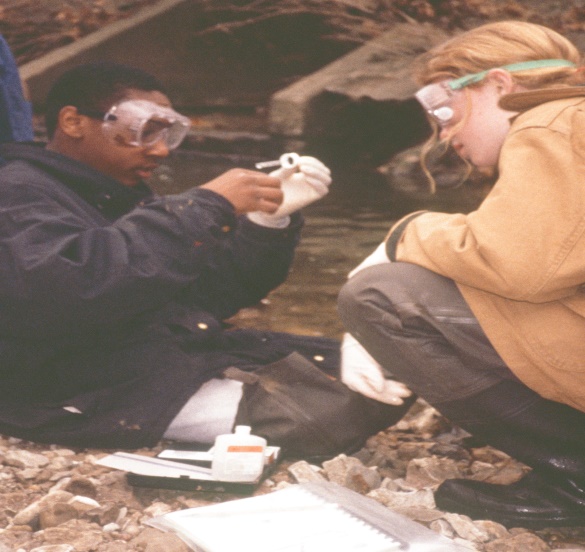 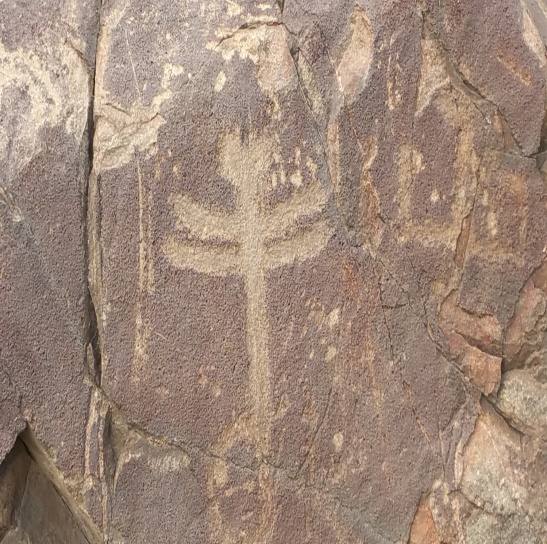 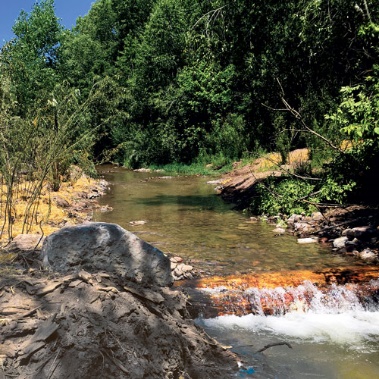 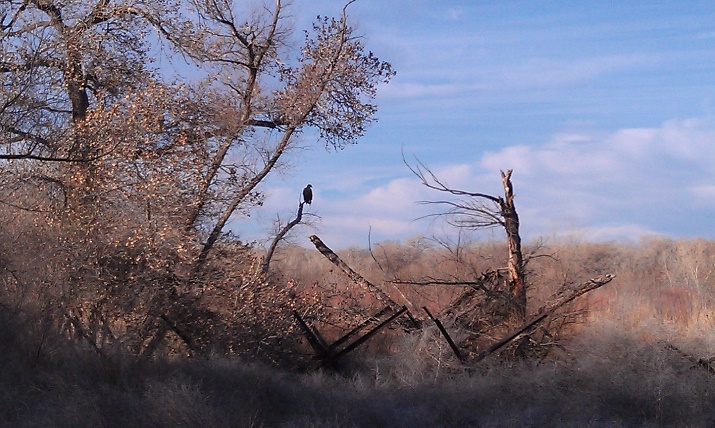 Examples of Research, Education, Community Involvement and Citizen Science:Habitat Restoration
Chihuahua chub habitat-Mimbres River
Middle Rio Grande Ecosystem Restoration
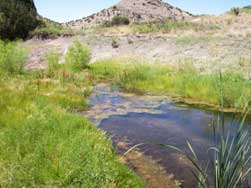 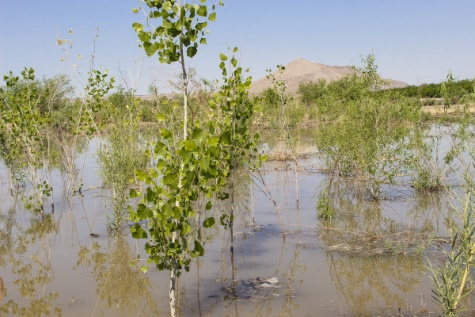 Rio Grande Water Restoration
NM Fish and Wildlife Restoration
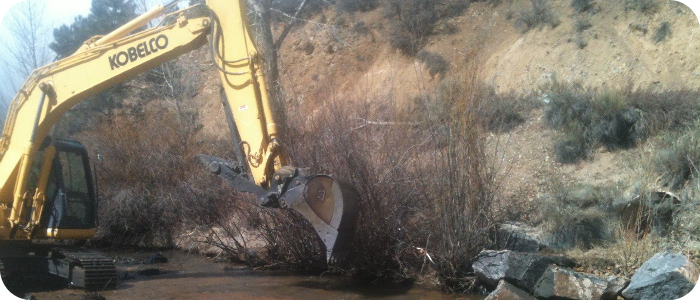 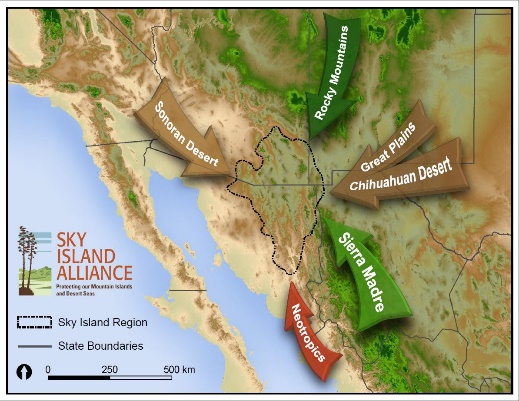 Red River Water Restoration
Sky Island Alliance
Why is this important?Why should we care?
Education of public and community – ‘all hands on deck’ 

Community involvement in projects that they live with,  are committed to  and  enjoy

Research, monitoring, inventory work – preservation and protection of springs and wetlands

Habitat Creation,  Restoration,  Preservation =                      increased biodiversity

Creation of ‘natural areas’ for biodiversity, study and community enjoyment

Providing protection/habitat/safe spaces for insects,  pollinators, migratory animals and wildlife

Bird habitat creation providing additional protected migratory and nesting spaces

Consistency of protected ‘natural areas’ – monitoring and inventory

Educational use - getting students, adults and young people ‘out of the 4 walls’
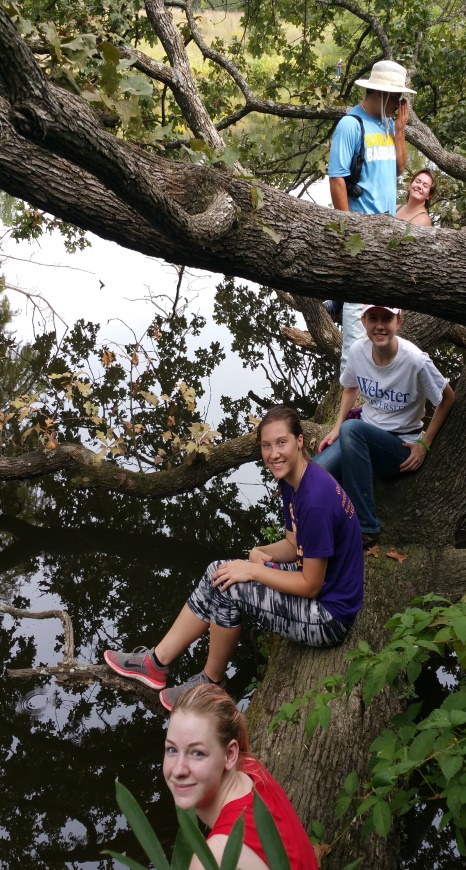 Consulting, Education, Practice

Creating and restoring habitats, natural areas and Biodiversity

Research and community involvement
Contact Information:
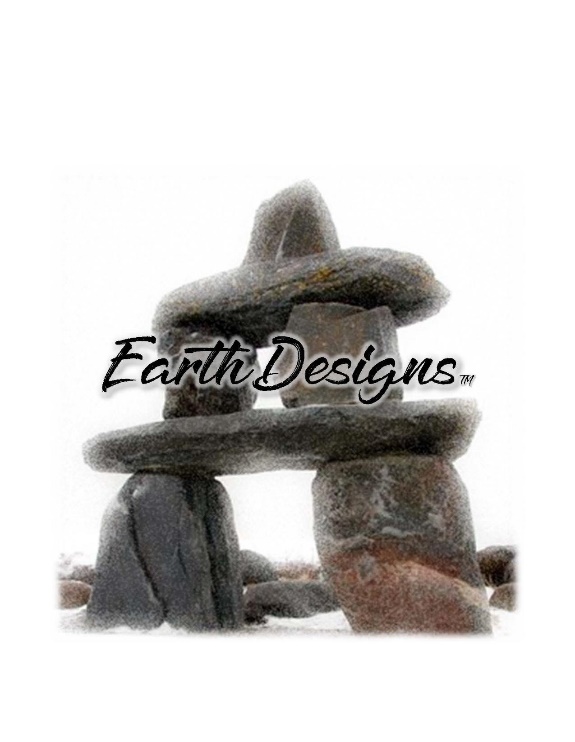 www.earthdesigns.com
Jeff Depew
314-422-1496
jcdepew@earthlink.net